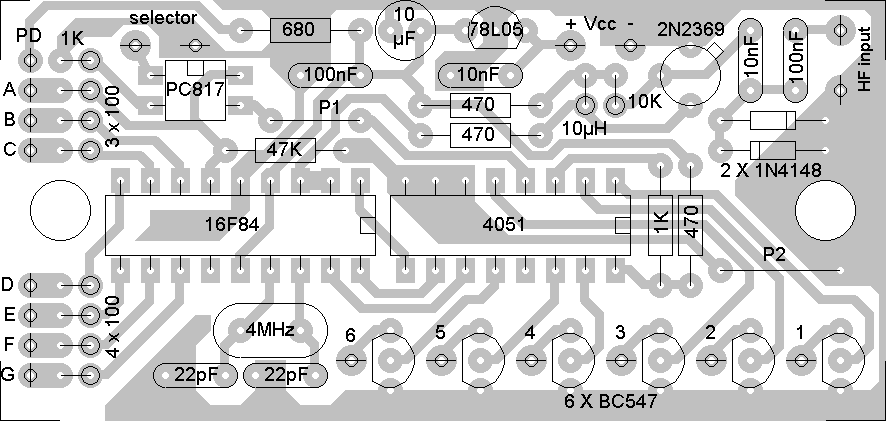 Farebné značenie rezistorov
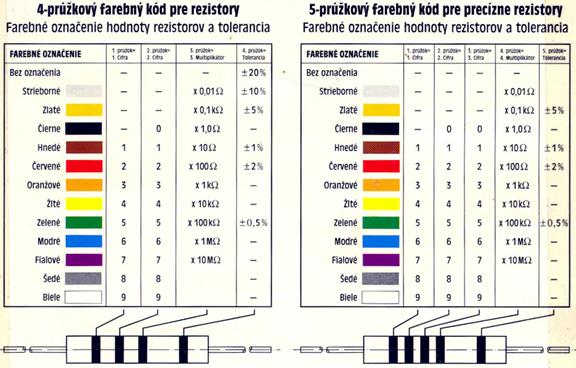 Výpočet hodnoty rezistorov
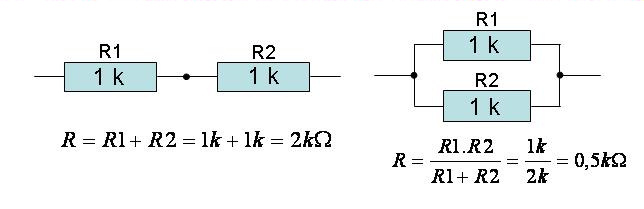 Zadanie:
Prekreslite zadaný podklad rozmiestnenia súčiastok vo vhodnej mierke
Vypočítajte hodnotu rezistora podľa farebného značenia, ak :
R1 = hnedá čierna čierna čierna  hnedá
R2 = červená oranžová oranžová zelená
R3 =  oranžová žltá žltá  zelená
R4 =  zelená modrá modrá hnedá
R5 = šedá šedá modrá zelená
R6 = zelená zelená zelená zelená zelená
R7 = červená oranžová žltá zelená čierna
R8 = modrá zelená žltá čierna zlatá
R9 = hnedá červená oranžová žltá zelená
R10 = hnedá čierna žltá červená hnedá
Určite hodnotu rezistorov, ktoré Vám poskytne MOV podľa farebného značenia, alebo iného označenia. Hodnoty overte multimetrom.
Vypočítajte výslednú hodnotu rezistora ak:
A:  rovnaké rezistory sú zapojené sériovo a  R1=100 Ω
B:  rovnaké rezistory sú zapojené paralelne a R1=200 Ω
C:  rovnaké razistory sú zapojené paralelne a R1 = 2000 KΩ.
D: R1 = 100 Ω a R2 = 1000 Ω , zapojené sériovo
E: R1 = 100 Ω a R2 = 200 Ω , zapojené paralelne
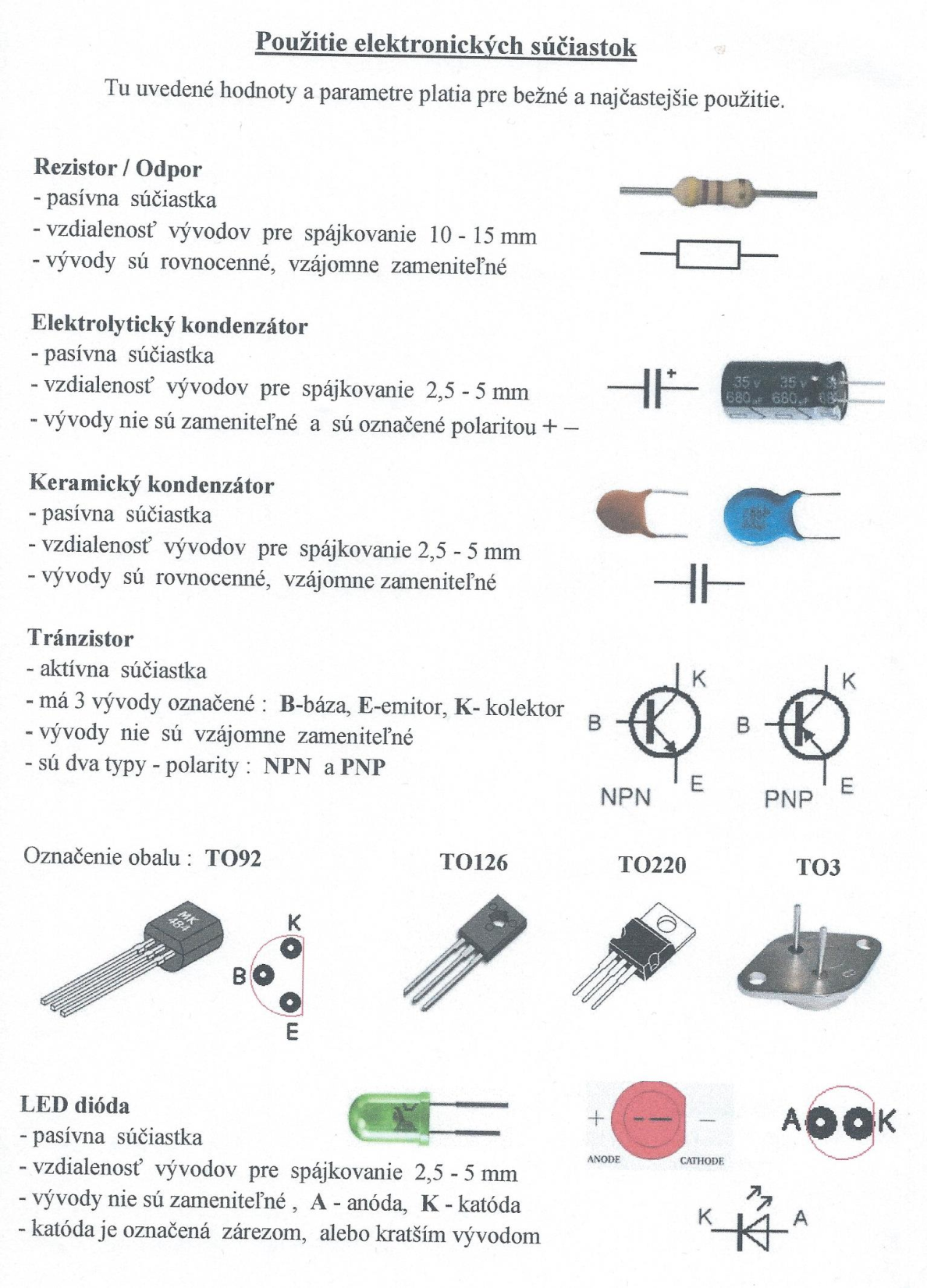 Značky elektrotechnických súčiastok
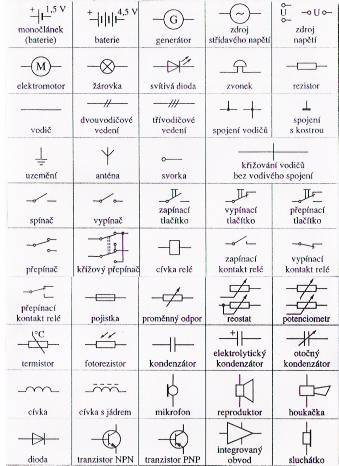 Pomenujte súčiastky v schéme, a hodnoty preveďte do základných jednotiek
Schéma č.1:
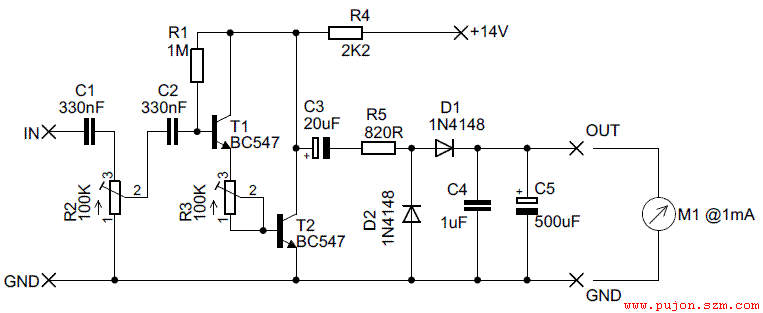 Pomenujte súčiastky v schéme, a hodnoty preveďte do základných jednotiek
Schéma č.2:
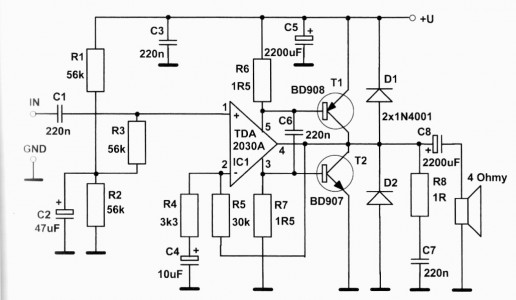